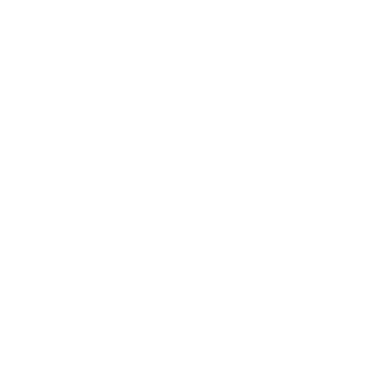 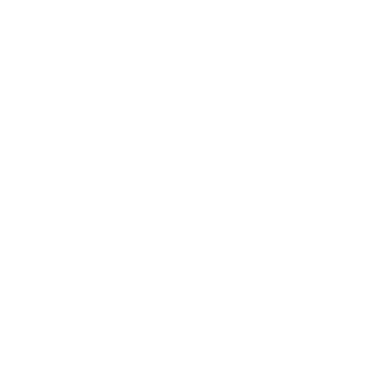 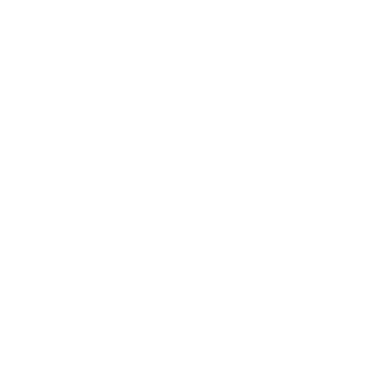 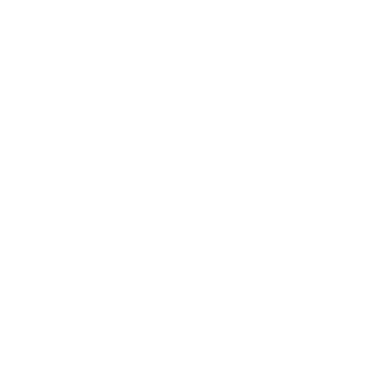 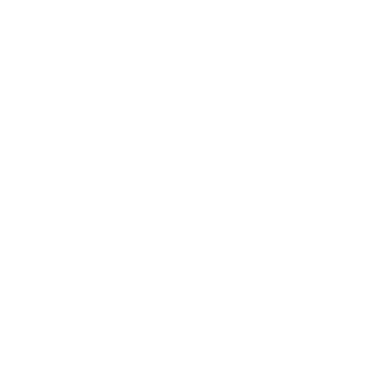 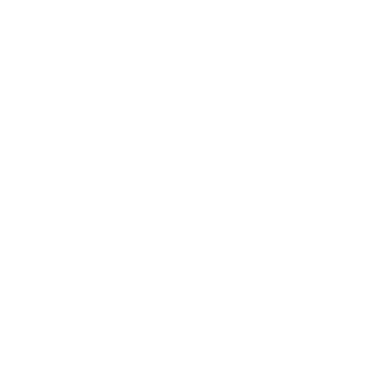 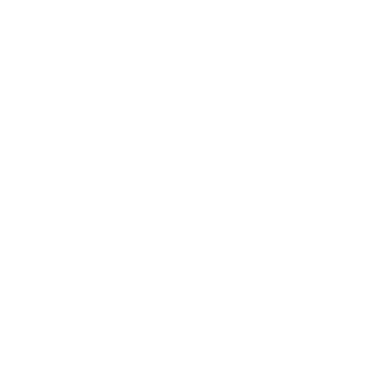 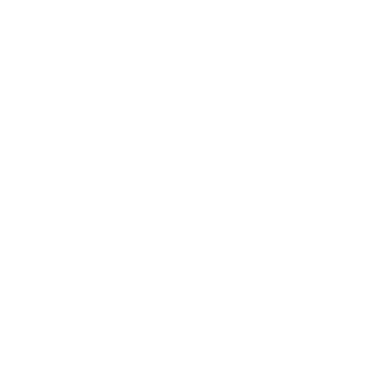 * Vendors from the OpenAthens catalogue. Entry level tier for 10 vendors is also available.
OpenAthens is a Jisc enterprise
Add-ons
* For organisations that have multiple campuses, sites or unique groups of users.
OpenAthens is a Jisc enterprise
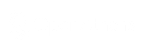